Australia
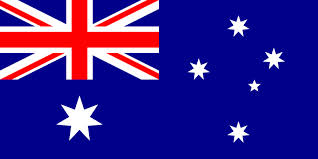 Położenie Australii
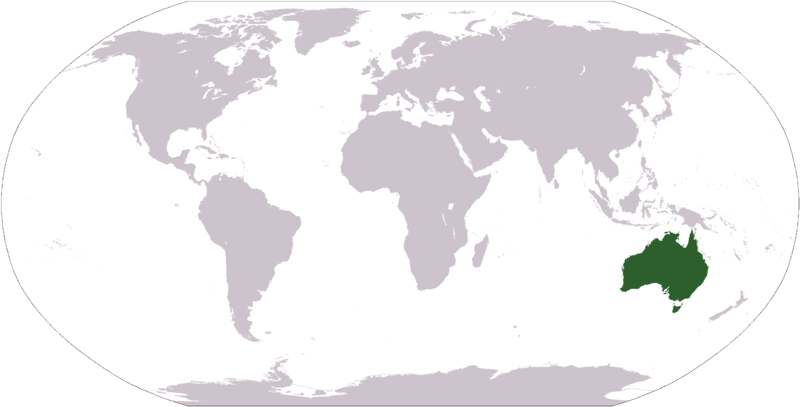 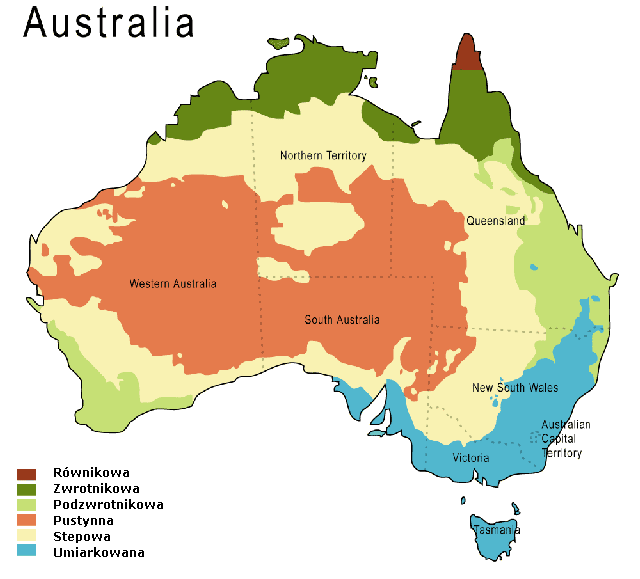 Lokalizacja:
pomiędzy Oceanem Indyjskim od zachodu i południa a Oceanem Spokojnym od wschodu i północy. Całość znajduje się na  półkuli południowej.
Rozciągłość:Rozciągłość południkowa: 3200 kmRozciągłość równoleżnikowa: 4100 km
Obszar
całkowity: 7 686 850 km ²
ląd: 7 617 930 km ²
woda: 68 920 km ²
najwyższy punkt: Góra Kościuszki: 2228 m n.p.m.
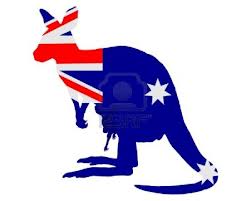 Klimat
Kraj ten położony jest w zwrotnikowej i podzwrotnikowej strefie klimatycznej. Leży w umiarkowanej i międzyzwrotnikowej strefie oświetlenia Ziemi.
Dingo
Jednym z symboli Australii  jest pies dingo.
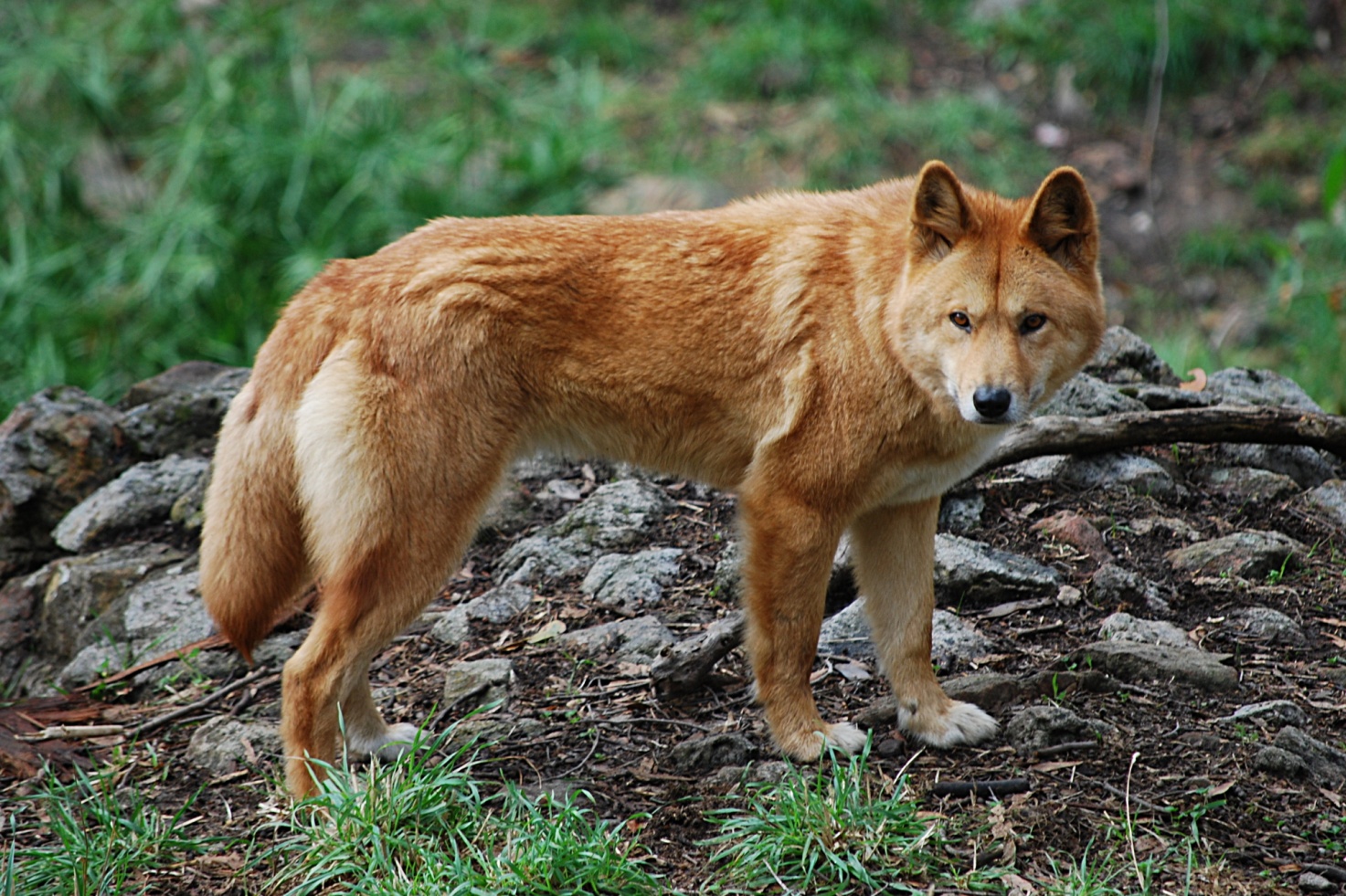 CO WARTO ZOBACZYĆ W AUSTRALII?
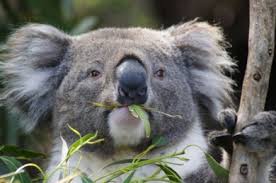 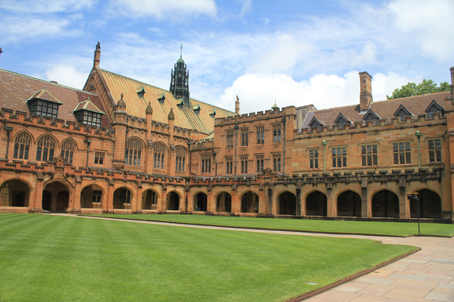 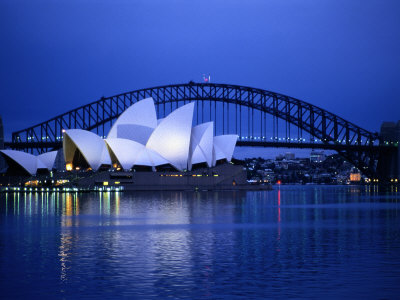 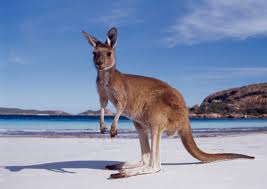 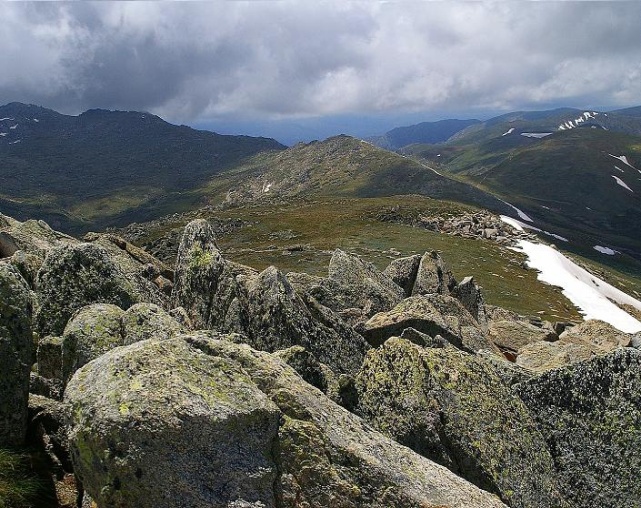 PARKI NARODOWE
Australia ma 540 parków narodowych, do których należą między innymi:
Park Narodowy Kakadu
Park Narodowy Litchfielda
Park Narodowy Nitmiluk
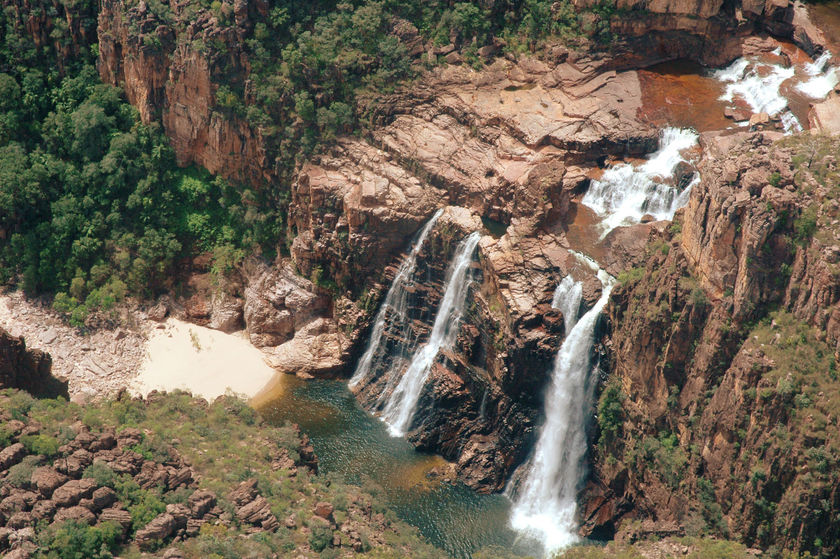 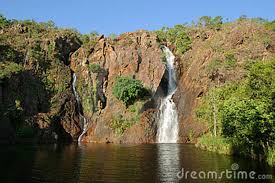 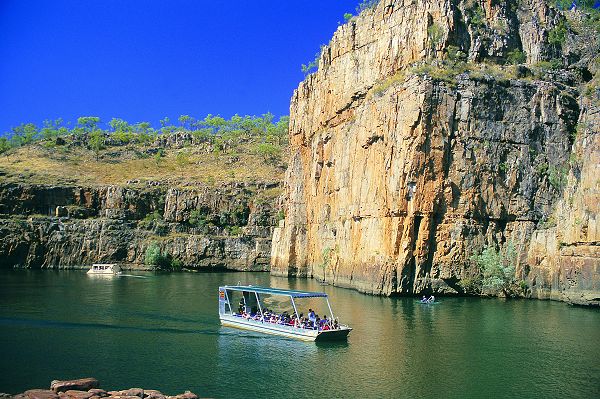 Sydney
Miasto założone w 1788. Obecnie miasto zamieszkuje 4,5 mln mieszkańców.
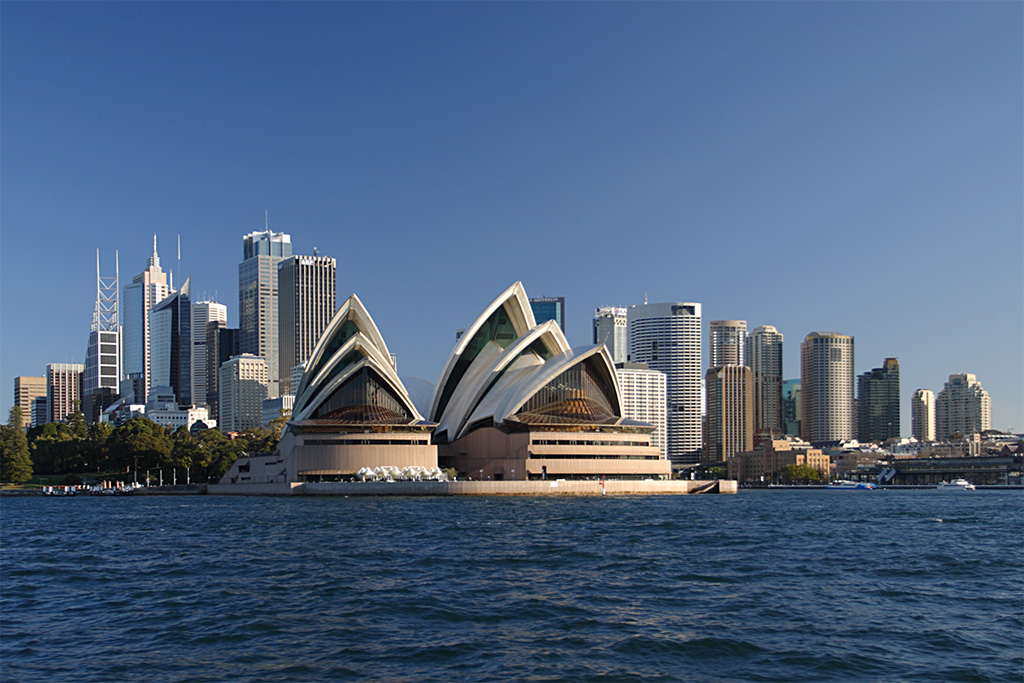 Opera House
Budynek w stylu nowoczesnego ekspresjonizmu, znajdujący się w Sydney.
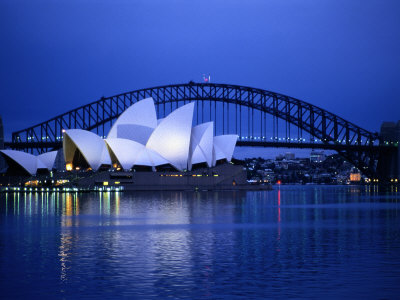 Harbour  Bridge
Sydney Harbour Bridge-  most  w Sydney położony  nad  zatoką Port Jackson.
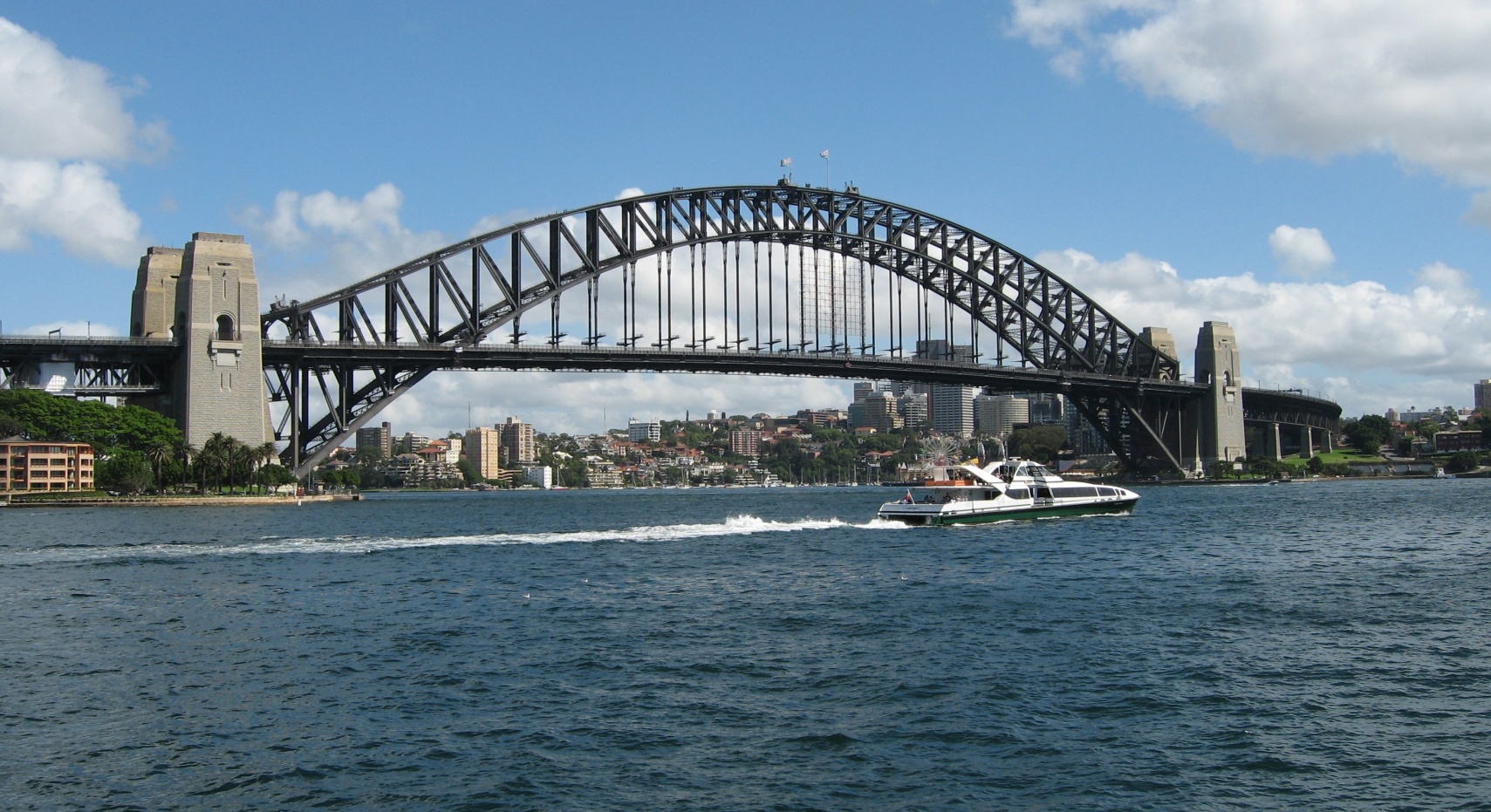 Ratusz w Sydney
Budowla w stylu wiktoriańskim z okresu kolonialnego. Jest to gmach w którym mieściła się niegdyś sala koncertowa.
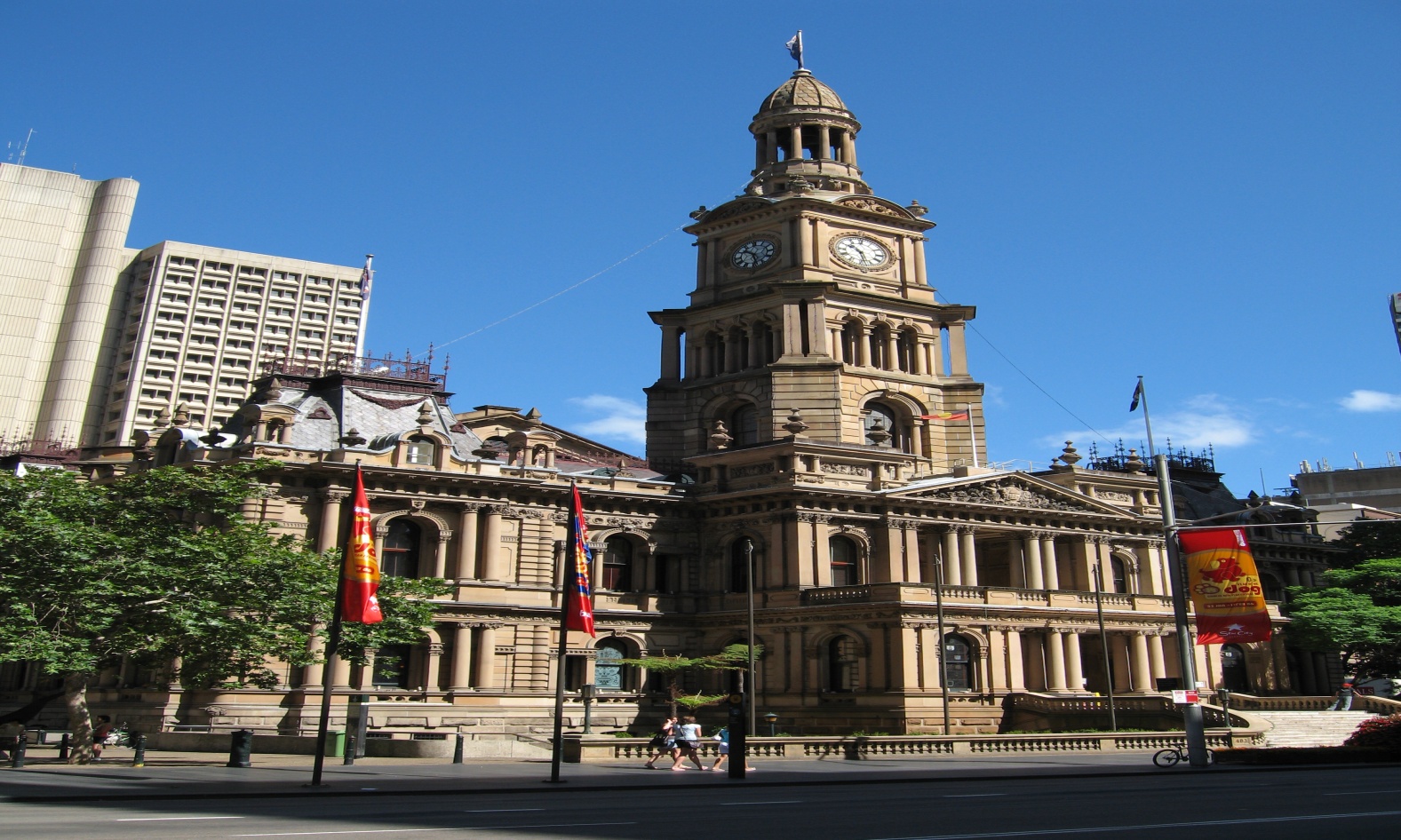 Uniwersytet w Sydney
Najstarsza australijska uczelnia wyższa  w Sydney.
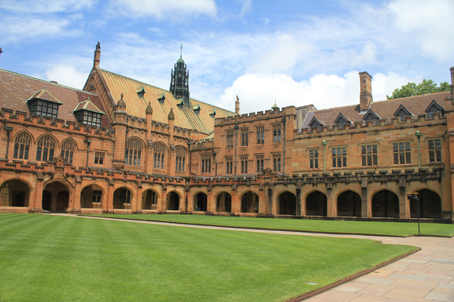 Zwierzęta występujące w Australii
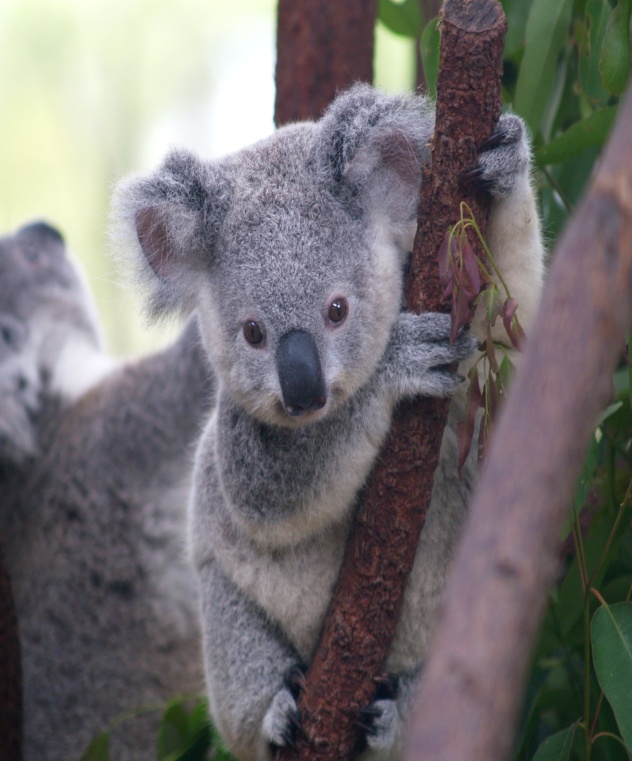 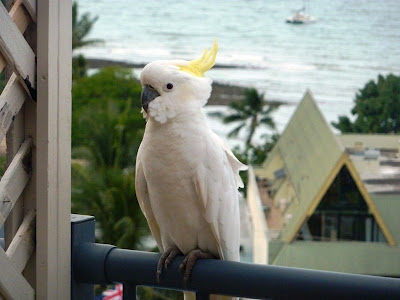 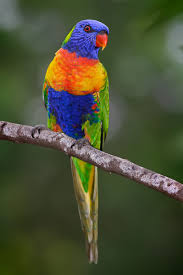 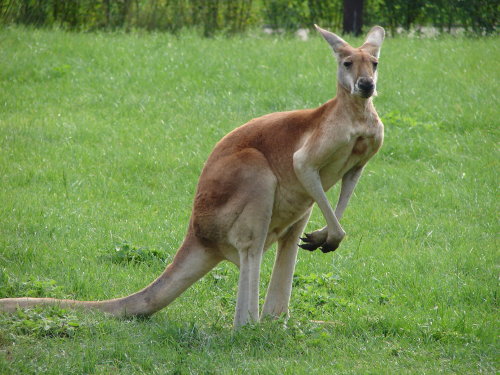 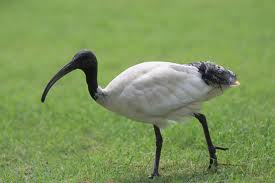 Najważniejsze góry w Australii:
Góra Kościuszki
Góry Błękitne
Góry Śnieżne
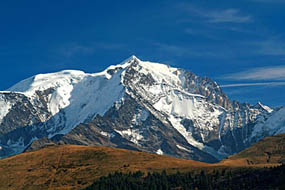 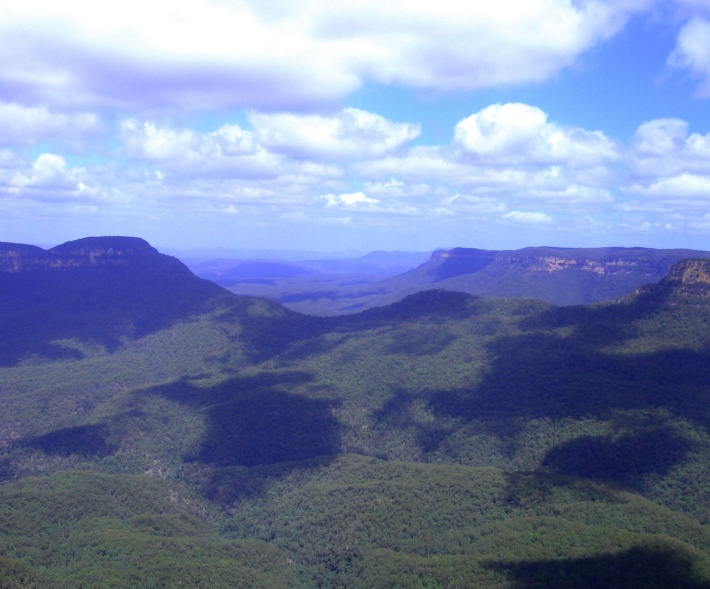 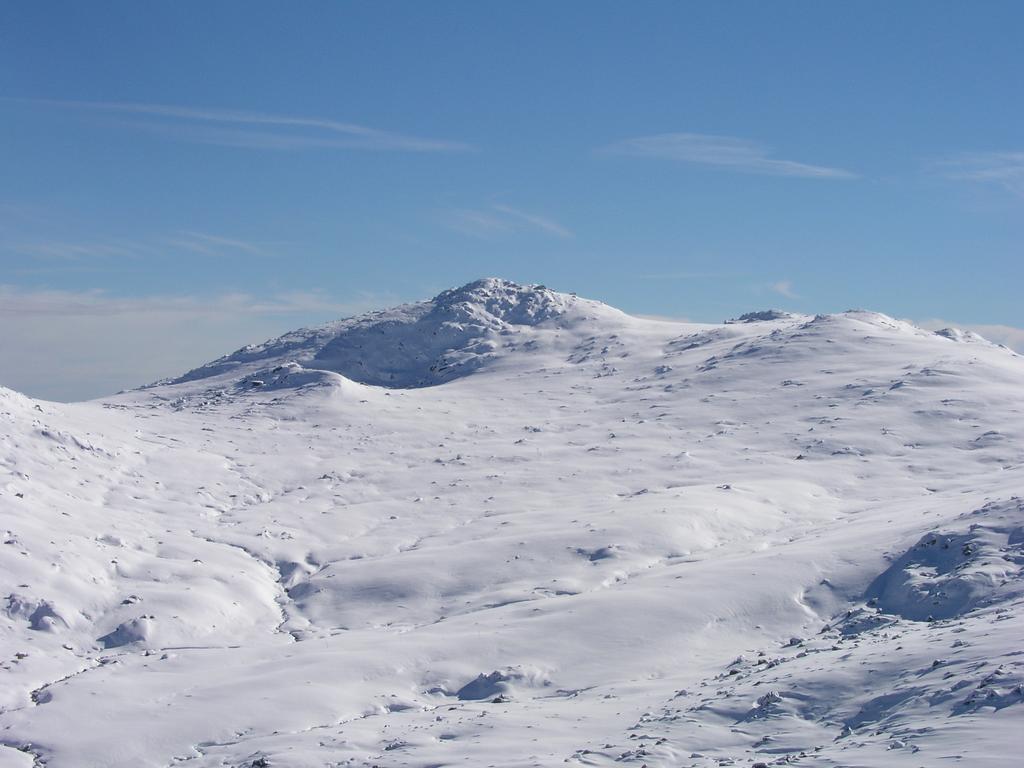 Zapraszamy do Australii!
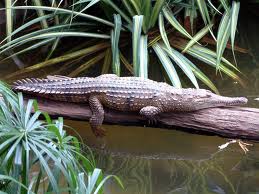 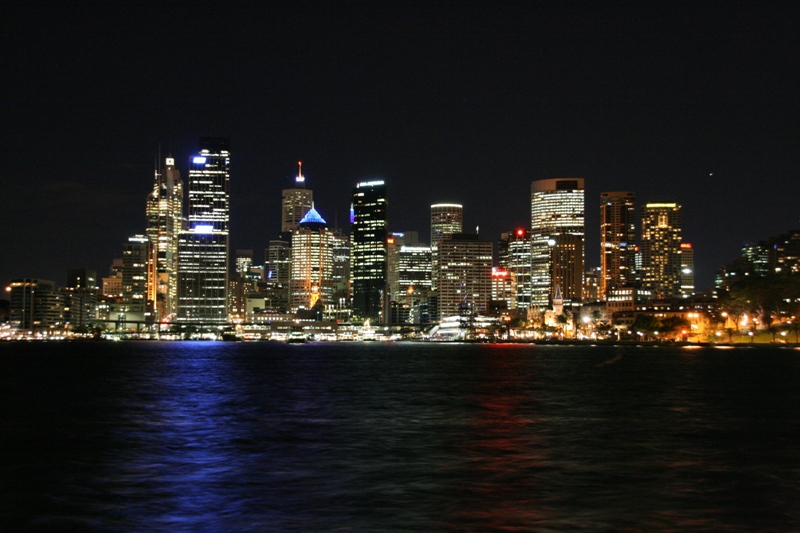 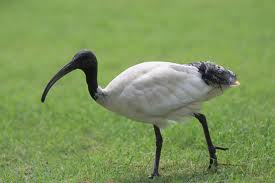 Opracowała 
Małgorzata
Mażuchowska